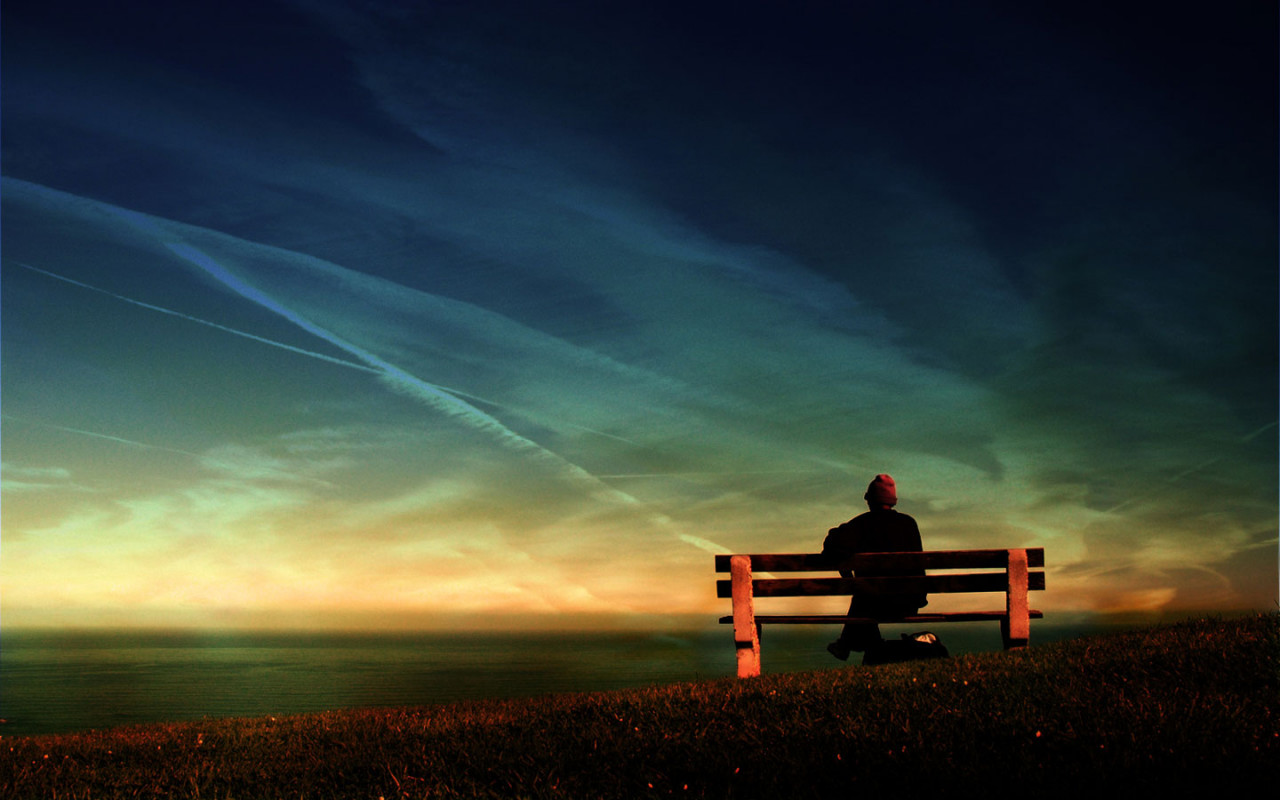 KELIAS Į LAISVĘ
 Vienišumo jausmas
Vienišumas – emocinė būsena, kuomet žmogus jaučia gilų tuštumo ir atsiskyrimo nuo kitų žmonių jausmą. Vienišas žmogus jaučiasi atstumtas, nesuprastas, niekam nereikalingas ir neįdomus.
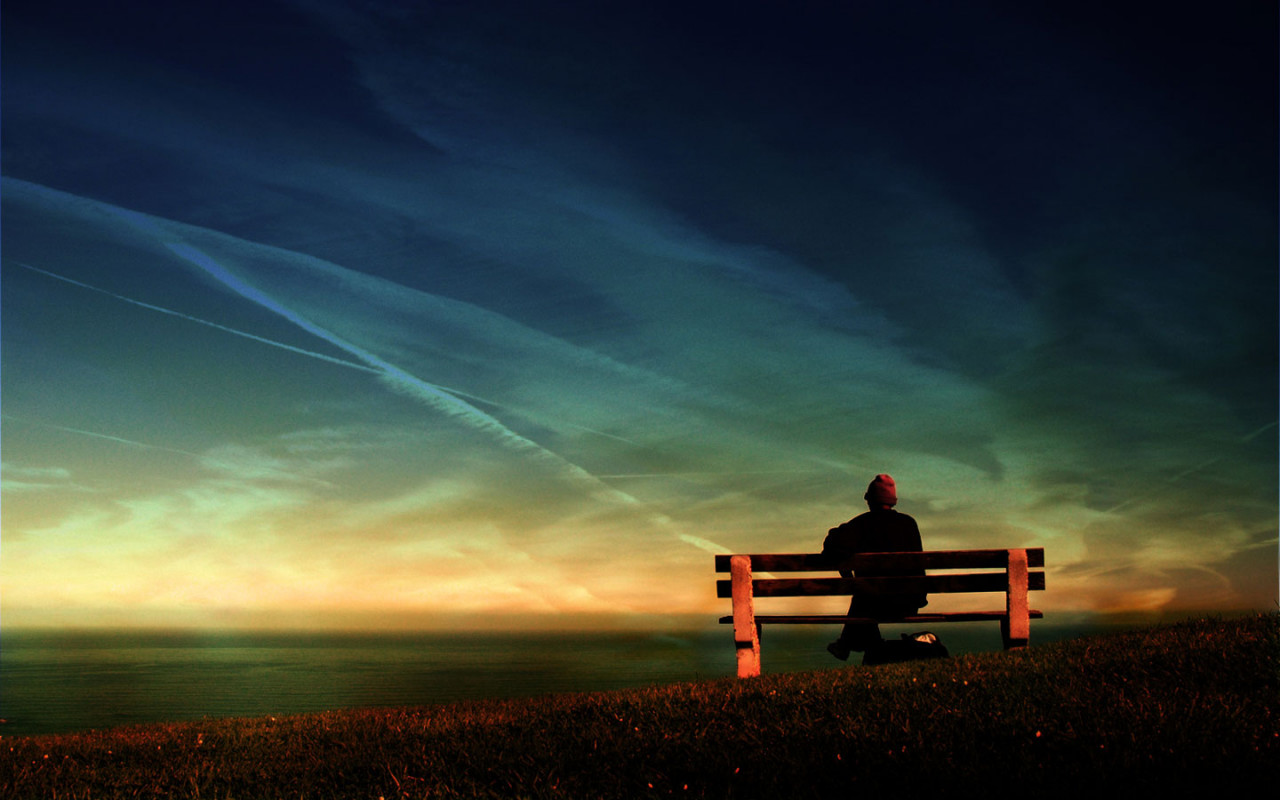 1. Siekime aplinkinių žmonių draugijos ir artumo.
„Viešpats Dievas tarė: „Negerai žmogui būti vienam. Aš padarysiu jam tinkamą padėjėją“ (Pr 2, 18).
„Todėl vyras paliks savo tėvą bei motiną ir susijungs su savo žmona; ir juodu taps vienu kūnu“ (Pr 2, 24).
„Du yra geriau negu vienas, nes jie turi gerą atlygį už savo triūsą. 
Jei vienas kristų, kitas jį pakeltų. Bet vargas vienam, jei jis krinta, nes nėra kam padėti. Jei dviese miega, vienas kitą šildo. Bet kaip sušilti vienam? Jei vienas užpuolamas, dviese pasipriešina. Trigubą virvę sunku pertraukti“ (Ekl 4, 9-12).
„Dėl savo užgaidų žmogus atsiskiria nuo kitų“ (Pat 18, 1).
„Kas nori turėti draugų, turi pats būti draugiškas“ (Pat 18, 24).
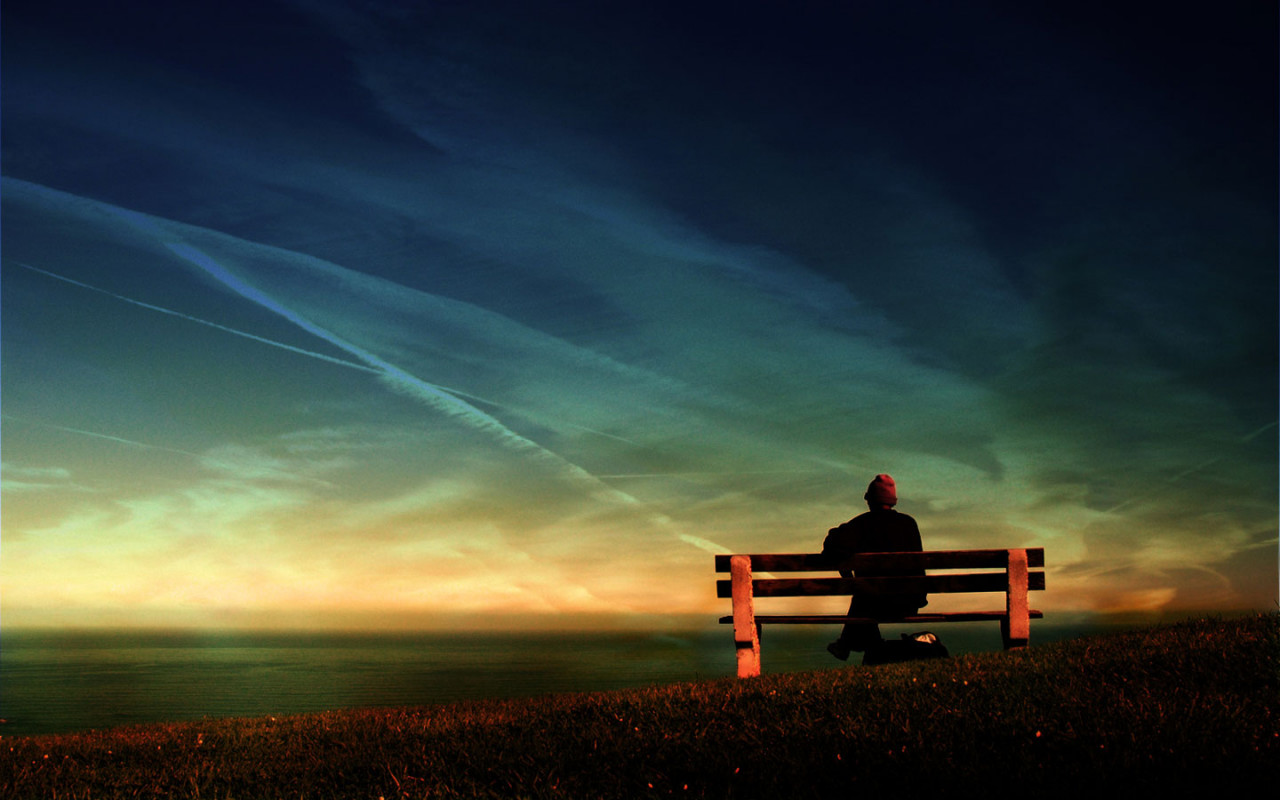 2. Siekime asmeninės Dievo draugijos ir artumo.
„Dienai atvėsus, išgirdę Viešpaties Dievo, vaikščiojančio sode, balsą, Adomas ir jo žmona pasislėpė nuo Viešpaties Dievo veido tarp sodo medžių. Viešpats Dievas pašaukė Adomą: „Kur tu esi?“ (Pr 3, 8-9).
„Mano Dieve, mano Dieve, kodėl mane palikai?!“ (Mt 27, 46).
„Jūsų nusikaltimai atskyrė jus nuo jūsų Dievo ir jūsų nuodėmės paslėpė Jo veidą, kad Jis nebegirdėtų“ (Iz 59, 2).
„Mano pirmajame apsigynime nė vieno nebuvo su manimi, visi mane paliko. Tenebus jiems tai palaikyta nusikaltimu! Bet Viešpats stovėjo su manimi ir sustiprino mane“ (2 Tim 4, 16-17).
„Niekad Aš tavęs nepaliksiu ir nepamiršiu“ (Hbr 13, 5).“
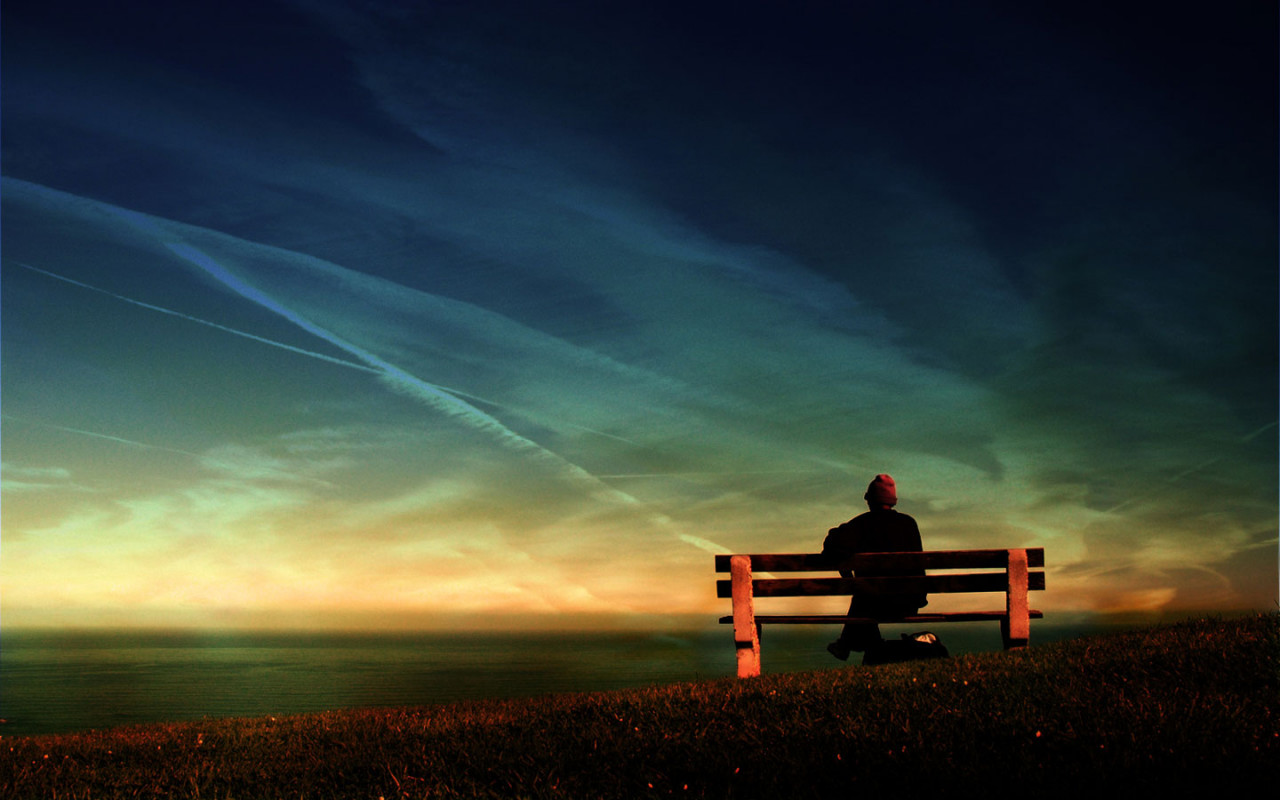 „Aš sėdėjau vienišas dėl Tavo rankos, nes Tu pripildei mane apmaudo. Kodėl mano skausmas nepraeina, žaizda nepagydoma? Nejaugi Tu būsi man kaip apgaulingas 
upelis, kaip nepatikimas vanduo? 

Taip sako Viešpats: „Jei grįši, Aš vėl priimsiu tave, 
tu būsi mano tarnas“ (Jer 15, 17-19).
„Pažvelk į mane ir pasigailėk manęs, nes 
esu vienišas ir suvargęs“ (Ps 25, 16).